Муниципальное дошкольное образование учреждение  
«Детский сад №34»
Проэкт  на  тему
«Матрешка – загадка  и символ России»
Воспитатель 
Старшей  группы:
Айкина Н. Л
С чего  все началось?
Во время занятия на тему «символы  России» дети задумались, откуда появилась уникальная народная русская игрушка матрешка. Поэтому педагог провел опрос среди детей и выяснил, что большинство детей (80 %) не имеют представления о том, откуда появилась матрешка, кто их создает и из какого материала они изготавливаются. На основе полученных данных и был разработан данный проект.
Результаты опроса детей
Стартовая диагностика уровня знаний детей о русской матрешки
Рисунок 1
50%
3 вопрос
Из чего изготавливают матрешек?
1 вопрос
Знаешь ли ты, откуда появились матрешки?
2 вопрос
Кто создает матрешек?
Актуальность
Актуальность проекта
По результатам диагностики, мы поняли, что будет актуально провести с детьми проектную деятельность, что бы дети получил новые здания и закрепили их по средством различных видов деятельности
Проблема
Дети не имеют представления о том, откуда появилась матрешка, кто их создает и из какого материала они изготавливаются
Проблемный вопрос
Можно ли матрешку назвать традиционной русской игрушкой?
Цель проекта
Организация выставки «Русские матрешки» в группе
Участники
Дети
Родители
Педагог
Задачи
Дети
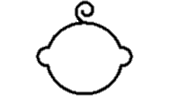 1. Спросить у родителей, откуда появилась матрешка, кто их создает и из какого материала;
2. Познакомиться с различными видами матрешек;
3. Расписать макет матрешки для выставки «Русские матрешки»;
Родители
1. Ознакомиться с материалом на сайте группы;
2. Провести беседу с детьми на тему «Откуда появились матрешки?»
3. Сделать макет матрешки в технике папье-маше, который потом распишут дети;
WHO ARE WE ?
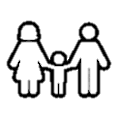 Педагогов
1. Создать сайт группы для родителей, на котором будет выкладываться вся информация, касающаяся проекта, в том числе и презентация;
2. Подобрать материал и разместить его на сайте для беседы «Откуда появилась матрешка?»;
3. Провести беседу о том, какие бывают виды матрешки;
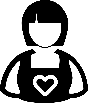 Предметно развивающая среда
Подбор и создание ППРС в группе
Оформление стенда для родителей
Подбор дидактического материал и игрушек по теме проекта
Этапы проекта
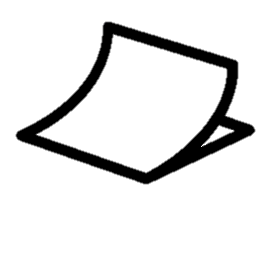 Подготовительный этап
Основной этап
Заключительный этап
Подготовительный этап
13.03. – 15.03.
Изучение методической литературы и планирование работы детей, педагога и родителей над проектом
Проведение опроса среди детей
Создание сайта группы размещение плана проекта на стенде во входной группе
Основной этап
15.03
17.03
Роспись матрешек для выставки «Русские матрешки»
TITLE GOES HEREThis is a sample text. This is a sample text.
Выставка «Русские матрешки»
Заключительный этап
18.03
17.03
Выставка «Русские матрешки»
Родительское собрание по итогам проекта
TITLE GOES HEREThis is a sample text. You simply add your own text and description here.
Практическая значимость
Продукт проекта будет использован на  выставке посвящённой дню России в детском  саду.
Результаты опроса детей
Повторная диагностика уровня знаний детей о русской матрешке
Рисунок 2
10%
3 вопрос
Из чего изготавливают матрешек?
1 вопрос
Знаешь ли ты, откуда появились матрешки?
2 вопрос
Кто создает матрешек?
Лучший способ сделать детей 
хорошими - это сделать их счастливыми.
 Оскар Уайльд